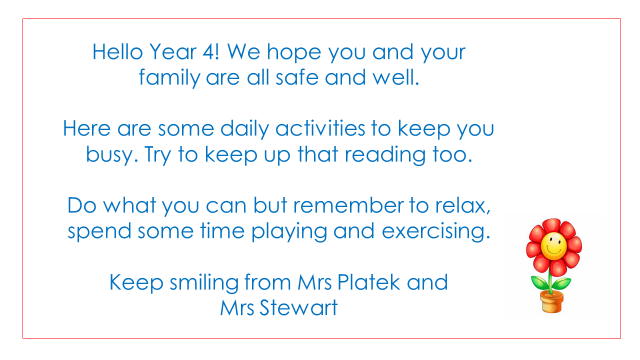 Hello everyone 
All English/maths lessons follow on from the previous day.

Remember you can email any of your work for us to see at
Year4@westfield.staffs.sch.uk 



.
Monday     Maths       lesson 1                      week beginning June 1st 2020
Week 1   
Scroll to the bottom and click on  summer week 1  Make a Whole
Demonstration    click on left hand side of page for demo before clicking on activity or answers ( see next slide)
https://whiterosemaths.com/homelearning/year-4/
Week 1    lesson 1
Questions 
https://wrm-13b48.kxcdn.com/wp-content/uploads/2020/homelearning/year-4/Lesson-1-Y4-Summer-Block-1-WO1-Make-a-whole-2020.pdf

Answer sheet
https://wrm-13b48.kxcdn.com/wp-content/uploads/2020/homelearning/year-4/Lesson-1-Y4-Summer-Block-1-ANS1-Make-a-whole-2020.pdf
Learning Objective
To make a whole

Steps to Success:
Listen to demonstration first
1. Draw your place value chart ( see demonstration)
2. When dividing by 10, numbers move one place to the right
3. When dividing by 100, numbers move 2 places to the right
4. When multiplying by 10, numbers move one place to the right
5. When multiplying by 100, numbers move 2 places to the right
6. Check
[Speaker Notes: Odd and even numbers recapped due to following part of session
Support given to PP first and boys
 teacher/ta work with  LA group to support  –  teach how to answer]
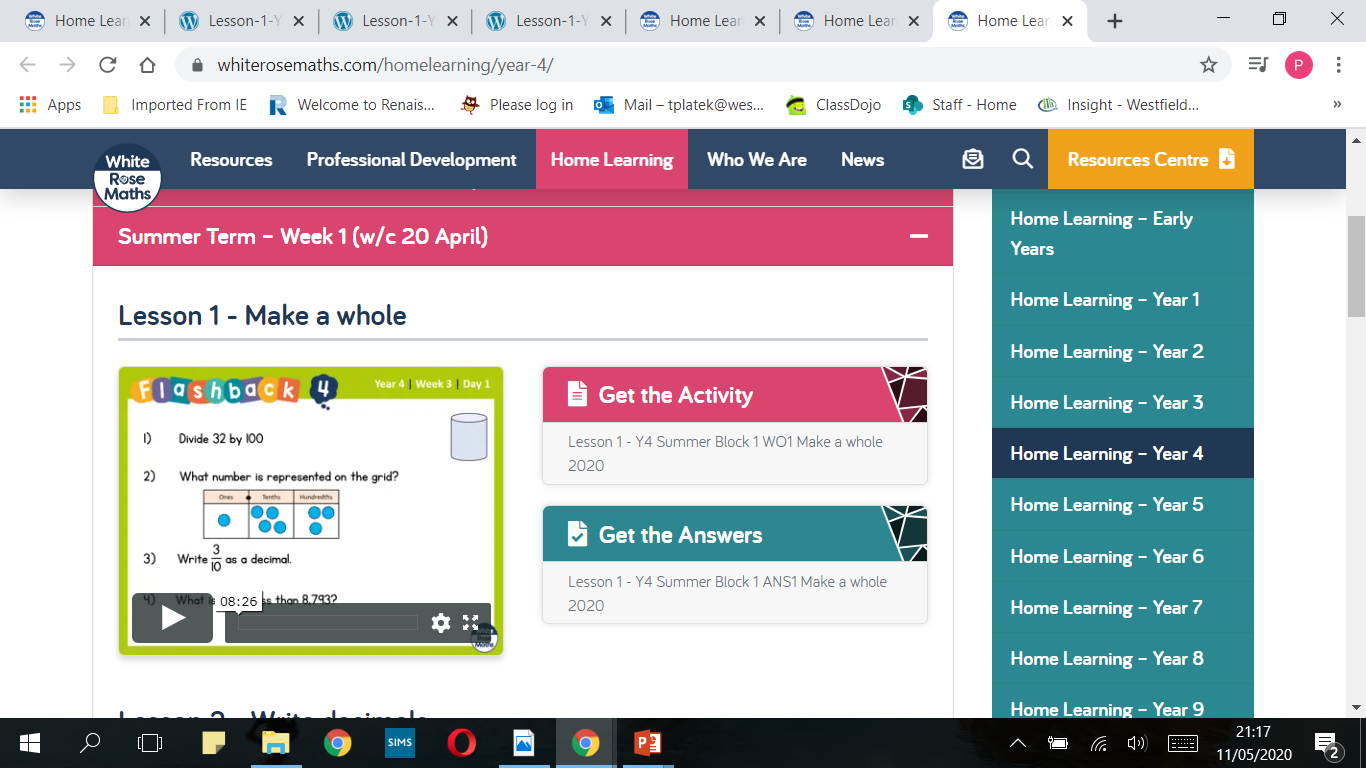 Monday     English
Learning Objective
Read story and know definition of words

Steps to Success:
1. Listen to/read the story.
2. Read the definitions of the words.
3. Look at the pictures and decide which picture goes with each word.
4. Complete alien word game.
(follow  example on p. 5)
 

6. Check
English 
‘Amazing Aliens’
https://www.talk4writing.co.uk/wp-content/uploads/2020/04/Y4-Maria-Aliens.pdf 

Click on the above link and follow all demonstrations and activities

Pages of unit  1-5
[Speaker Notes: Odd and even numbers recapped due to following part of session
Support given to PP first and boys
 teacher/ta work with  LA group to support  –  teach how to answer]
Monday     
Spelling https://content.twinkl.co.uk/resource/b1/a1/T2-E-41609-Year-3-and-4-Statutory-Spelling-Words-Activity-Mat-2-Resource-Pack-English_ver_1.pdf?__token__=exp=1589124417~acl=%2Fresource%2Fb1%2Fa1%2FT2-E-41609-Year-3-and-4-Statutory-Spelling-Words-Activity-Mat-2-Resource-Pack-English_ver_1.pdf%2A~hmac=0756079d1504a8f947f3b06b3264da6cac140131a67f988bee94dcb48c237d8a 

Learning Objective-  To spell words from the statutory list

Steps to success
1.Use a dictionary to find the meaning of the word
2. Which word class does the word belong to? (see word mat)
3. Complete sentences
4. How many syllables does it have?  

Complete all activities on the sheet below the spelling sheet

A syllable is a single, unbroken sound of a spoken (or written) word. Syllables usually contain a vowel and accompanying consonants.  The number of times you hear a vowel (a, e, i , o, u) in a word is equal to the number of syllables a word has.

5. Spell the word
6. Edit the words
7. Write your own sentence with the word in
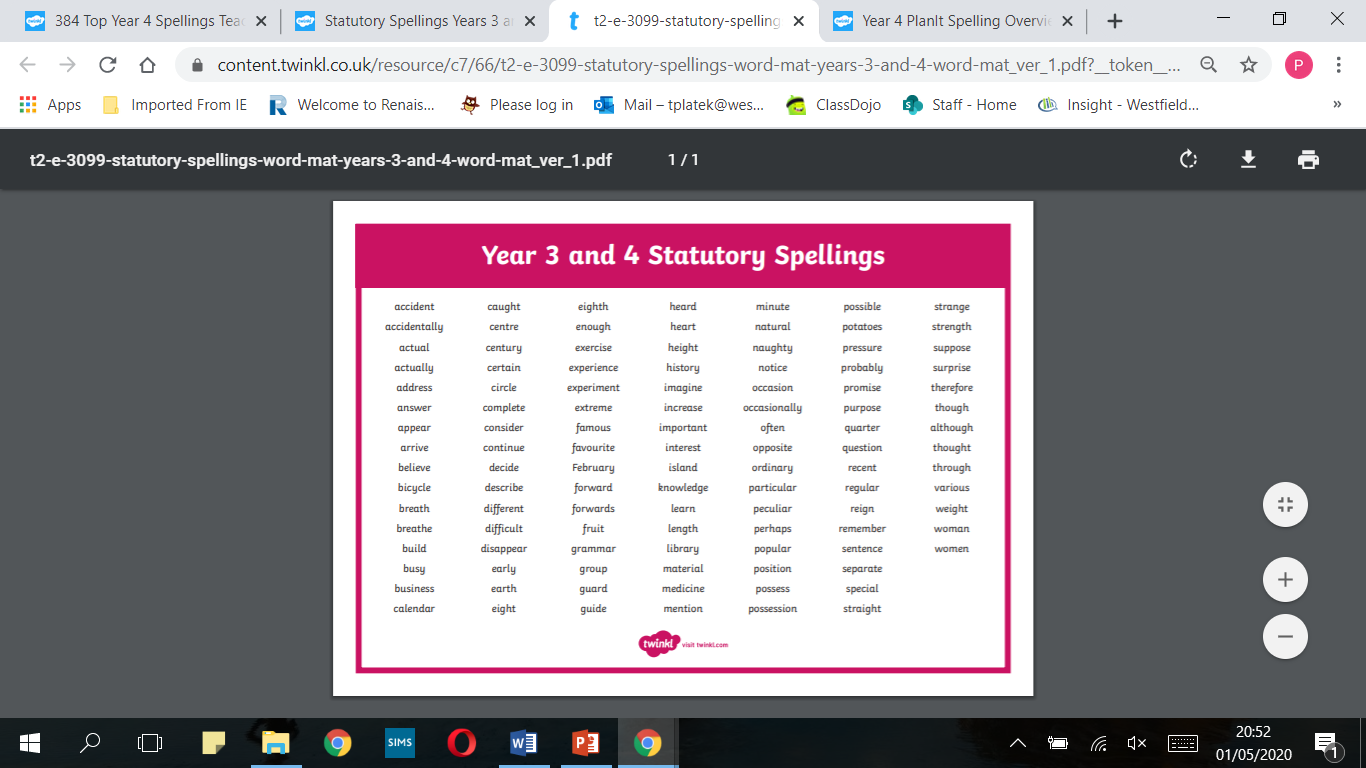 Monday  spelling activities
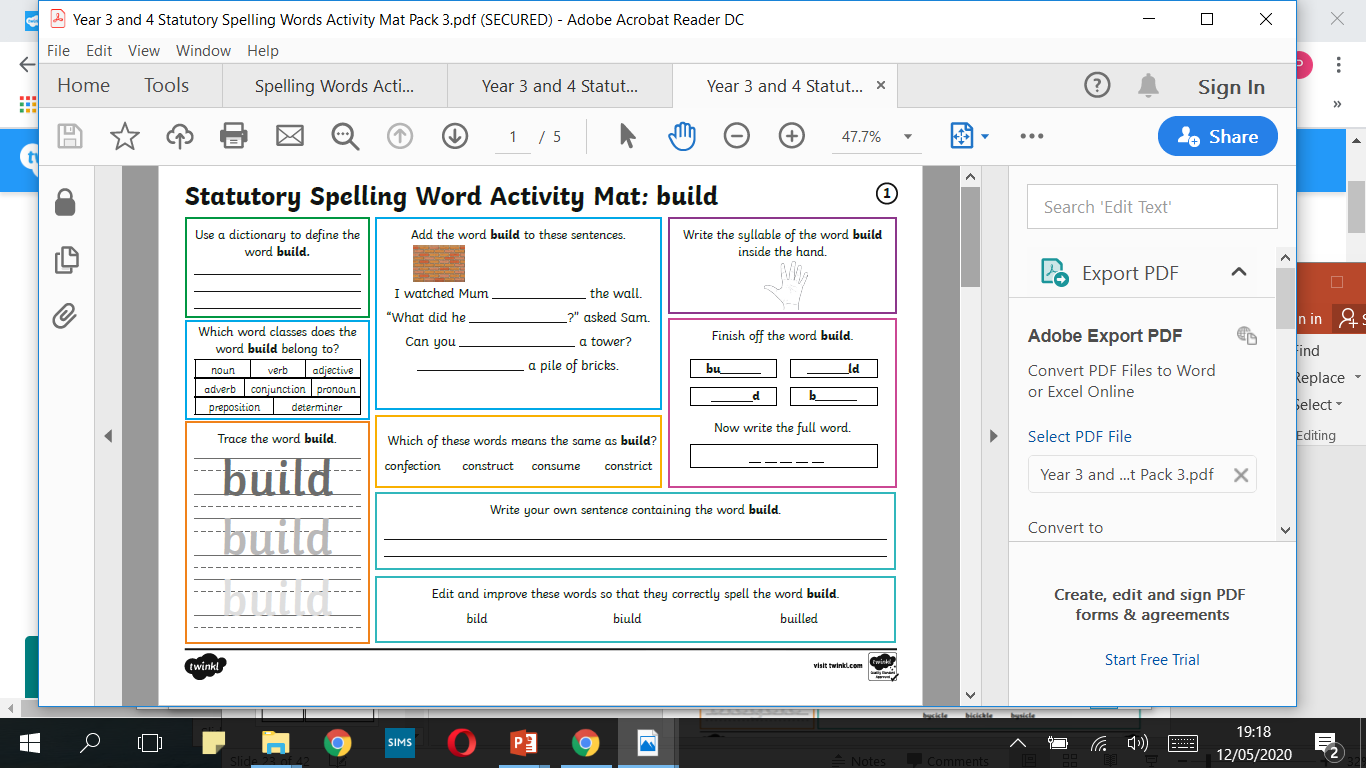 Monday    Topic      ART
Learning Objective
Use observational skills to draw in the style of a famous artist

Steps to Success:
Follow instructions from link



Please send us photos of your completed pictures we would love to see them.
Observational drawing
 Learn how to draw in the style of Rob Biddulph   famous author and illustrator.

Click on link
http://www.robbiddulph.com/draw-with-rob 

Scroll down to self portrait     number 9
Follow instructions on screen
[Speaker Notes: Odd and even numbers recapped due to following part of session
Support given to PP first and boys
 teacher/ta work with  LA group to support  –  teach how to answer]
Tuesday   Maths       lesson 2
Learning Objective
Write decimals

Steps to Success:

1. Watch demonstration.
2. Complete place value charts.
3. Complete  sentences to describe each number.
4. Remember to write a zero for the place holder.
4. Complete part, part whole , making sure numbers add up to a whole
5.Answer all questions
6. Check
Demonstration    click on left hand side of page for demo before clicking on activity or answers ( see next slide)
https://whiterosemaths.com/homelearning/year-4/ 
Lesson 2

Questions 
https://wrm-13b48.kxcdn.com/wp-content/uploads/2020/homelearning/year-4/Lesson-2-Y4-Summer-Block-1-WO2-Write-decimals-2020.pdf

Answer sheet
https://wrm-13b48.kxcdn.com/wp-content/uploads/2020/homelearning/year-4/Lesson-2-Y4-Summer-Block-1-ANS2-Write-decimals-2020.pdf
[Speaker Notes: Odd and even numbers recapped due to following part of session
Support given to PP first and boys
 teacher/ta work with  LA group to support  –  teach how to answer]
Tuesday     English
Learning Objective
To use a dictionary to find definitions of words


Steps to Success:
1. Re read information on ‘Aliens’ again.
2. Underline unfamiliar words that you do not know the meaning of.
3. Find the definition – use a dictionary if you have one.
4. Write your definitions out on a separate piece of paper.
5. Put them into a sentence.

6. Check
English 
‘Amazing Aliens’
https://www.talk4writing.co.uk/wp-content/uploads/2020/04/Y4-Maria-Aliens.pdf 

What do the word mean
Pages of unit  p 6 ( top part only)
[Speaker Notes: Odd and even numbers recapped due to following part of session
Support given to PP first and boys
 teacher/ta work with  LA group to support  –  teach how to answer]
Tuesday     
Spelling https://content.twinkl.co.uk/resource/b1/a1/T2-E-41609-Year-3-and-4-Statutory-Spelling-Words-Activity-Mat-2-Resource-Pack-English_ver_1.pdf?__token__=exp=1589124417~acl=%2Fresource%2Fb1%2Fa1%2FT2-E-41609-Year-3-and-4-Statutory-Spelling-Words-Activity-Mat-2-Resource-Pack-English_ver_1.pdf%2A~hmac=0756079d1504a8f947f3b06b3264da6cac140131a67f988bee94dcb48c237d8a 

Learning Objective-  To spell words from the statutory list

Steps to success
1.Use a dictionary to find the meaning of the word
2. Which word class does the word belong to? (see word mat)
3. Complete sentences
4. How many syllables does it have?  

Complete all activities on the sheet below the spelling sheet

A syllable is a single, unbroken sound of a spoken (or written) word. Syllables usually contain a vowel and accompanying consonants.  The number of times you hear a vowel (a, e, i , o, u) in a word is equal to the number of syllables a word has.

5. Spell the word
6. Edit the words
7. Write your own sentence with the word in
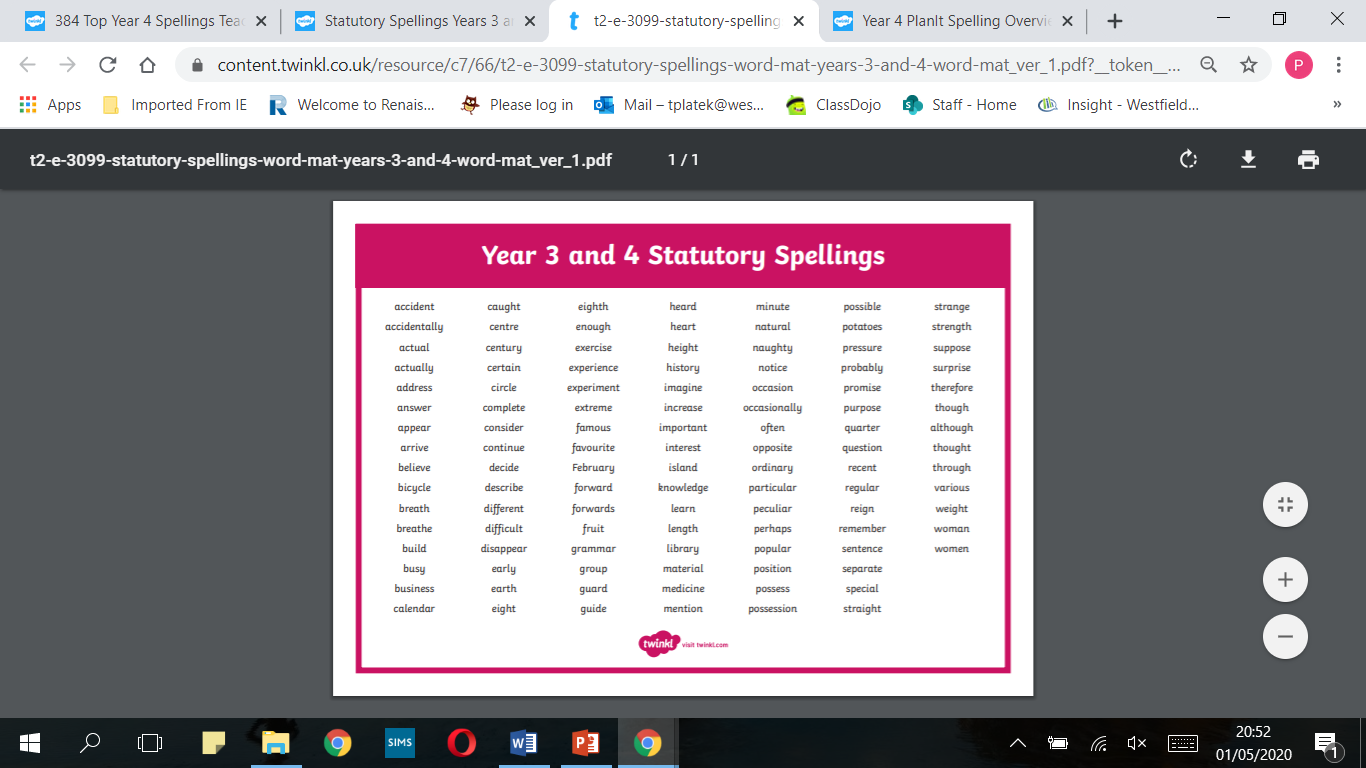 Tuesday spelling activities
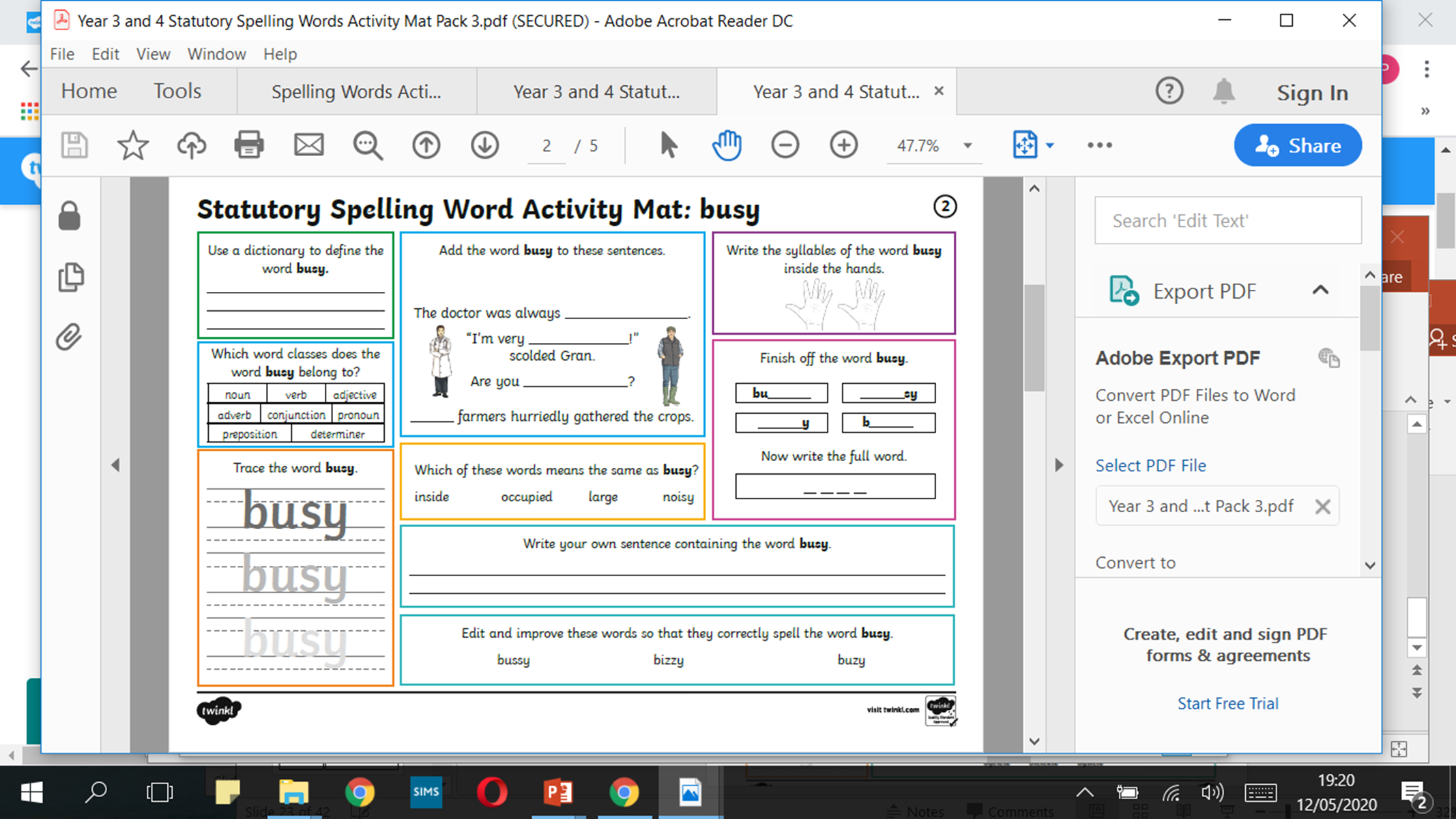 Tuesday   Topic      Science
Learning Objective
To name the different types of human teeth.

Steps to Success:

Watch the video
Make note of the names of the different types of human teeth. 
Learn about the jobs of each type of tooth.
Label the mouth with the correct names of the teeth.
If you can print out the colures mouth and stick on the teeth.
Watch the video

https://www.youtube.com/watch?v=ZE-TtFhZlDw

Diagram to label is on the next slide.
[Speaker Notes: Odd and even numbers recapped due to following part of session
Support given to PP first and boys
 teacher/ta work with  LA group to support  –  teach how to answer]
Drag the words into the correct box.
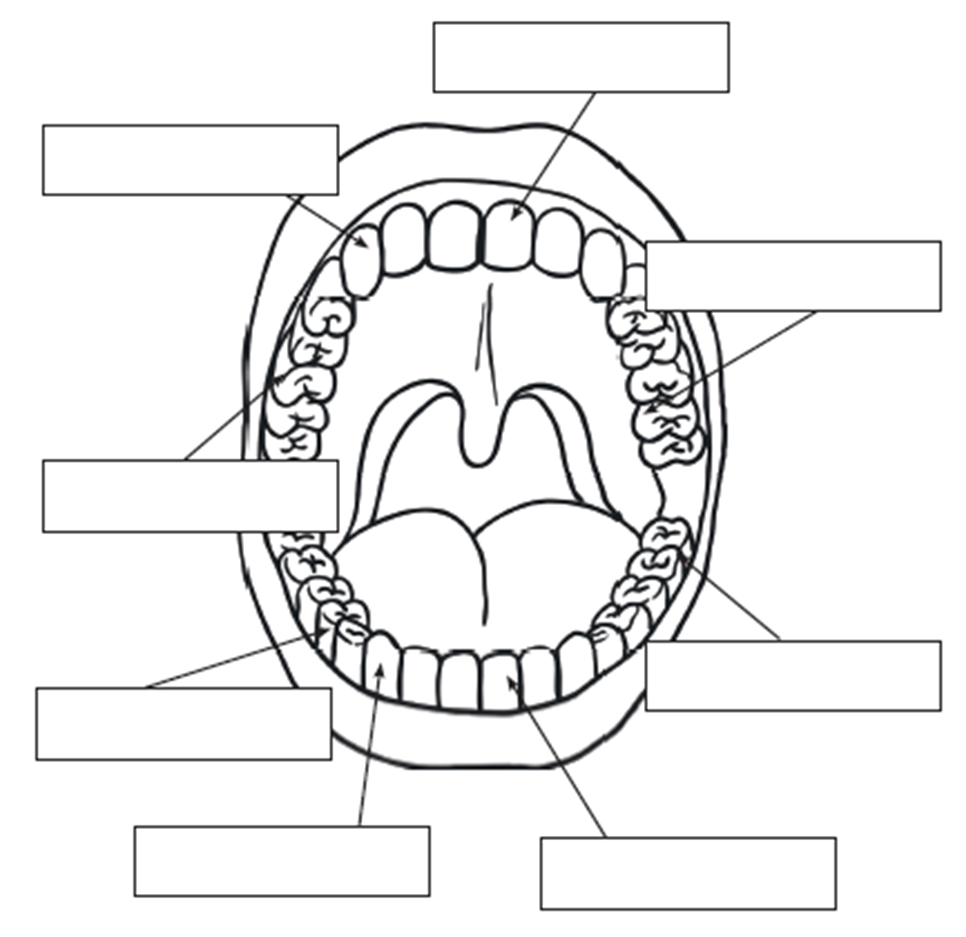 Incisor
Incisor
Canine
Premolar
Canine
Molar
Molar
Premolar
If you have chance you can print out this mouth, cut out and stick the teeth in the correct place.
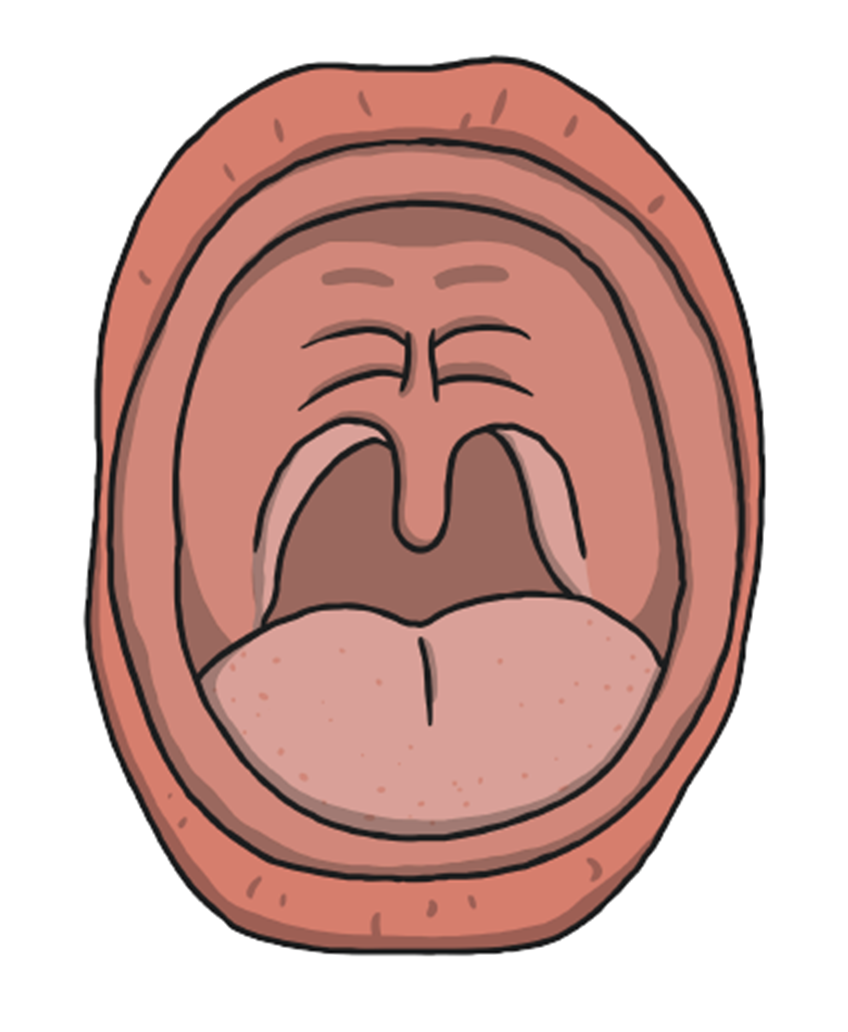 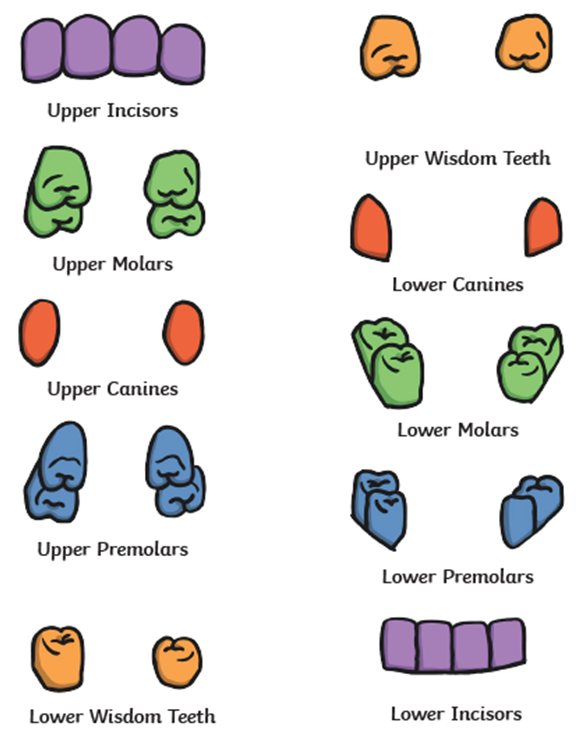 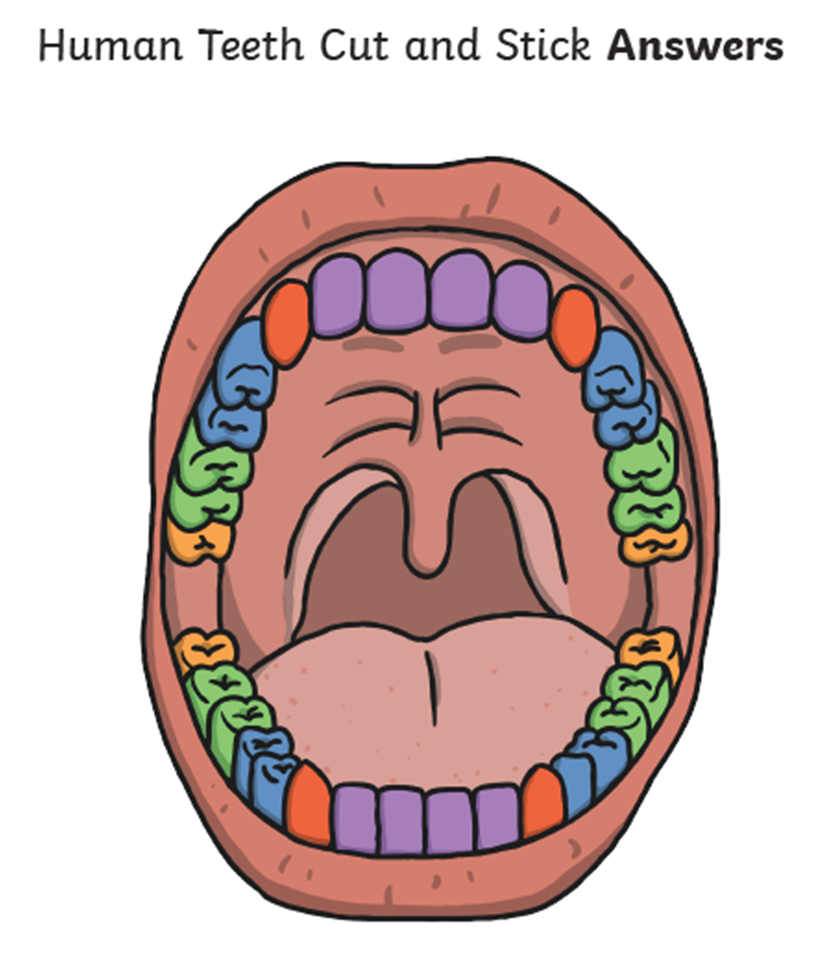 Wednesday   Maths       lesson 3
Learning Objective
Compare decimals

Steps to Success:

 Watch demonstration.

1. Look at the numbers on the  place value grids.
2. Add     <    or  >    to show greater than or less than
3. Complete all questions.


4. Check
Demonstration    click on left hand side of page for demo before clicking on activity or answers ( see next slide)
https://whiterosemaths.com/homelearning/year-4/ 
Lesson 3

Questions 
https://wrm-13b48.kxcdn.com/wp-content/uploads/2020/homelearning/year-4/Lesson-3-Y4-Summer-Block-1-WO3-Compare-decimals-2020.pdf
Answer sheet
https://wrm-13b48.kxcdn.com/wp-content/uploads/2020/homelearning/year-4/Lesson-3-Y4-Summer-Block-1-ANS3-Compare-decimals-2020.pdf
[Speaker Notes: Odd and even numbers recapped due to following part of session
Support given to PP first and boys
 teacher/ta work with  LA group to support  –  teach how to answer]
Wednesday     English
Learning Objective
To use comprehension skilss to answer question about a text

Steps to Success:
1. Read questions
2. Find the answers in the text.
3. Then write your answers in full sentences using a capital and a full stop.
4. Read question again then read your answer to see if it relates to the question.

6. Check
English 
‘Amazing Aliens’
https://www.talk4writing.co.uk/wp-content/uploads/2020/04/Y4-Maria-Aliens.pdf 

Comprehension 
Pages of unit     p5/6
[Speaker Notes: Odd and even numbers recapped due to following part of session
Support given to PP first and boys
 teacher/ta work with  LA group to support  –  teach how to answer]
Wednesday    
Spelling https://content.twinkl.co.uk/resource/b1/a1/T2-E-41609-Year-3-and-4-Statutory-Spelling-Words-Activity-Mat-2-Resource-Pack-English_ver_1.pdf?__token__=exp=1589124417~acl=%2Fresource%2Fb1%2Fa1%2FT2-E-41609-Year-3-and-4-Statutory-Spelling-Words-Activity-Mat-2-Resource-Pack-English_ver_1.pdf%2A~hmac=0756079d1504a8f947f3b06b3264da6cac140131a67f988bee94dcb48c237d8a 

Learning Objective-  To spell words from the statutory list

Steps to success
1.Use a dictionary to find the meaning of the word
2. Which word class does the word belong to? (see word mat)
3. Complete sentences
4. How many syllables does it have?  

Complete all activities on the sheet below the spelling sheet

A syllable is a single, unbroken sound of a spoken (or written) word. Syllables usually contain a vowel and accompanying consonants.  The number of times you hear a vowel (a, e, i , o, u) in a word is equal to the number of syllables a word has.

5. Spell the word
6. Edit the words
7. Write your own sentence with the word in
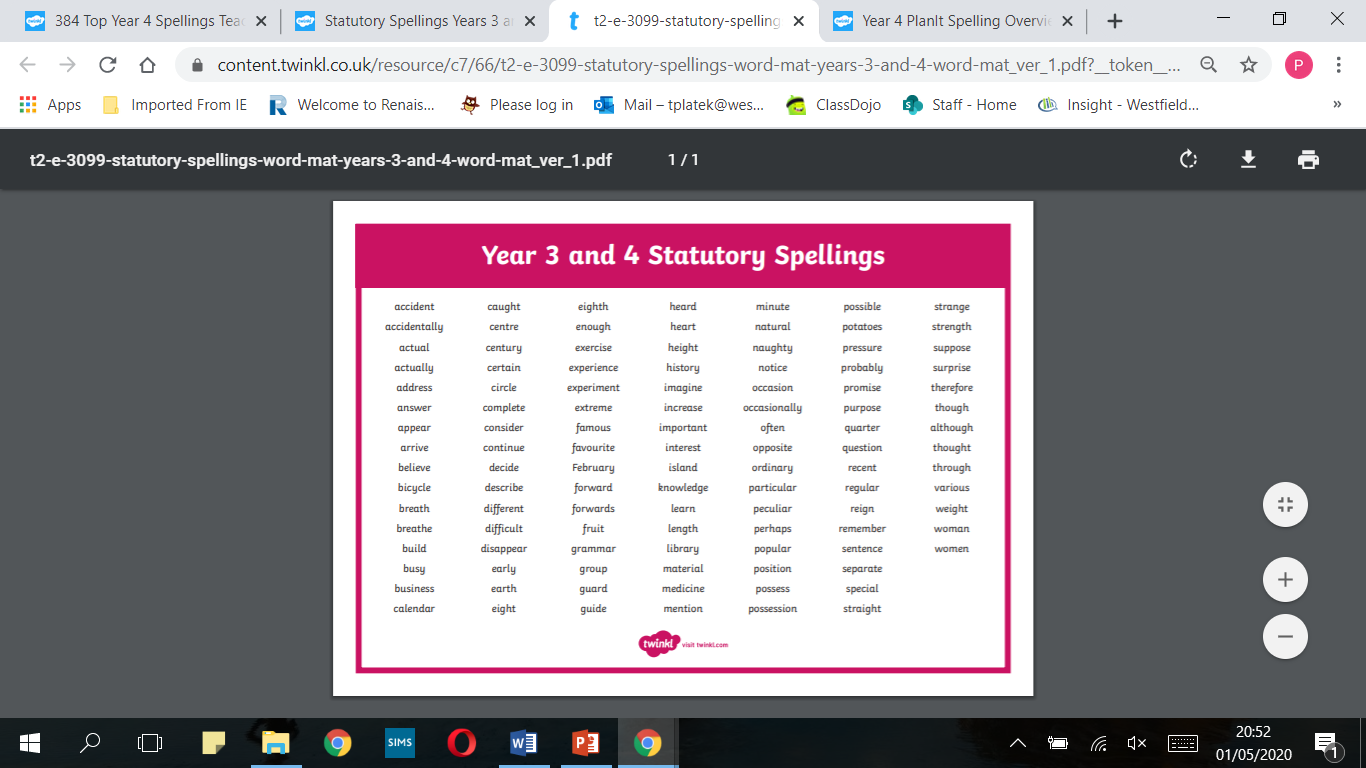 Wednesday spelling activities
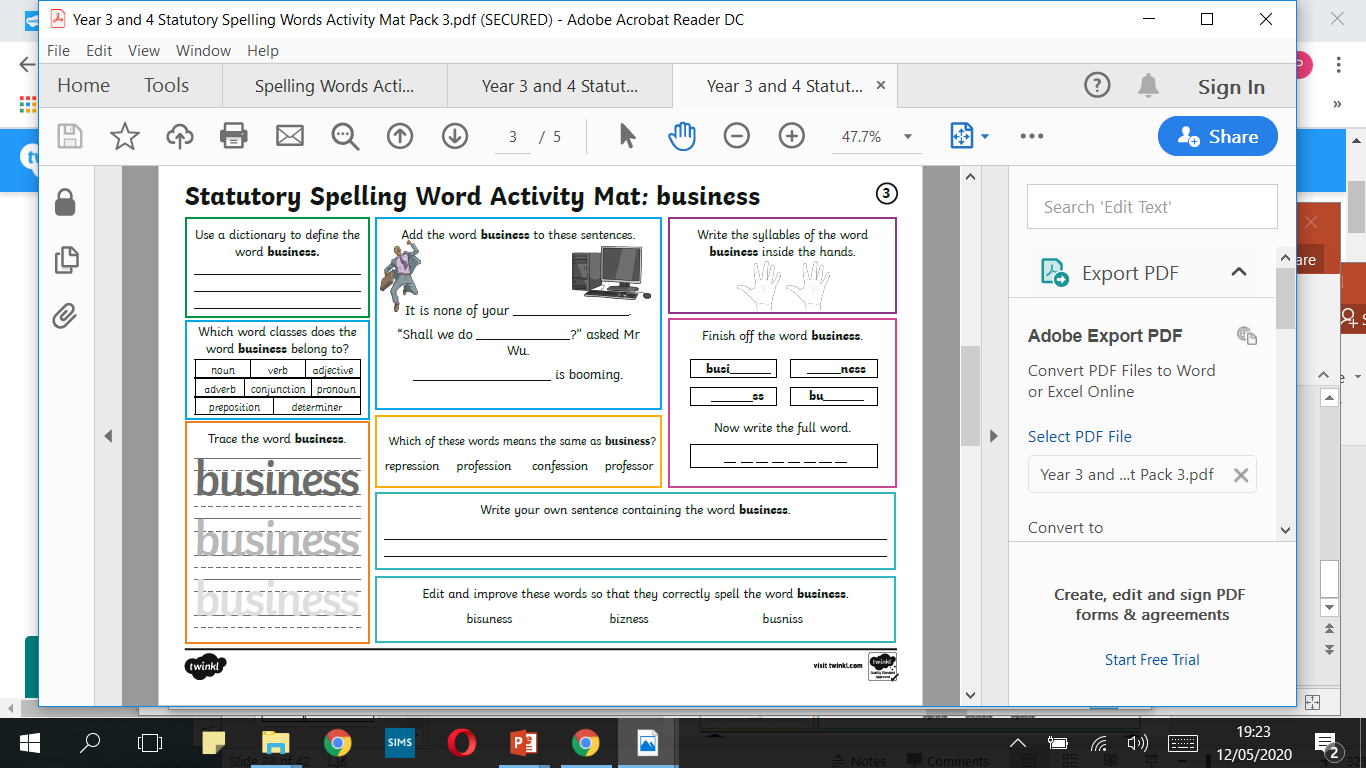 Wednesday     Topic       Science
Learning Objective
To explain why animals need different teeth



Steps to Success:

1.Watch the video clip 
2. Explain herbivore, carnivore and 
omnivore

3. Describe their teeth

4. Explain why they need different teeth
Watch the video
https://www.youtube.com/watch?v=VejLXTsJrJc

Go through the slides and guess which animals the skulls belong to and whether it is a herbivore, carnivore or omnivore by linking the foods they eat to the types of teeth they have.
[Speaker Notes: Odd and even numbers recapped due to following part of session
Support given to PP first and boys
 teacher/ta work with  LA group to support  –  teach how to answer]
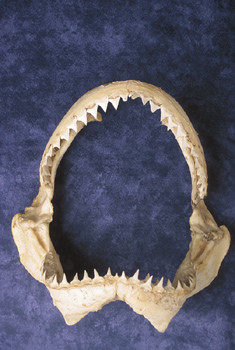 Which animal’s teeth?	Herbivore, omnivore or carnivore?
Shark				Carnivore
© SaveTeachersSundays.com 2013
Images © clipart.com 2013
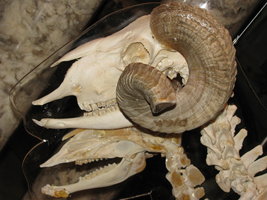 Which animal’s teeth?	Herbivore, omnivore or carnivore?
Goat					Herbivore
© SaveTeachersSundays.com 2013
Images © clipart.com 2013
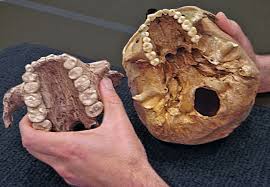 Which animal’s teeth?	Herbivore, omnivore or carnivore?
Human				Omnivore
© SaveTeachersSundays.com 2013
Images © clipart.com 2013
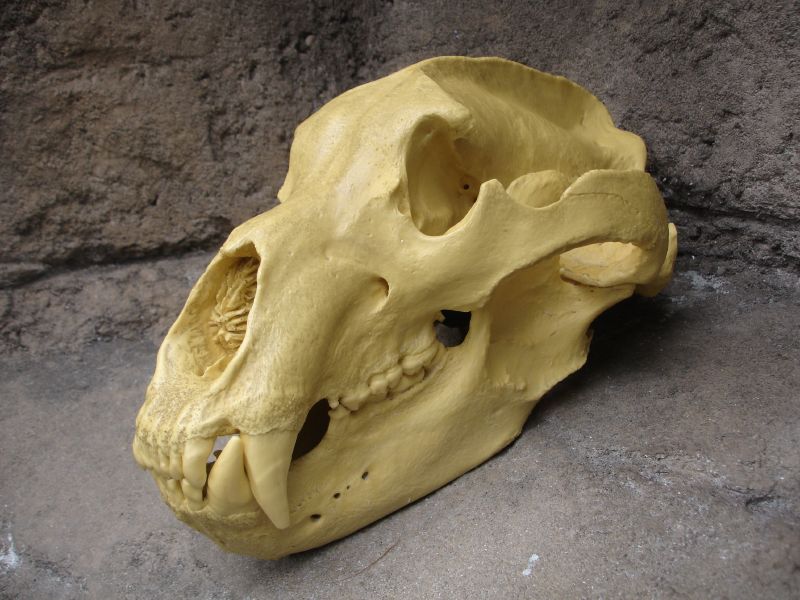 Which animal’s teeth?	Herbivore, omnivore or carnivore?
Bear					Omnivore
© SaveTeachersSundays.com 2013
Images © clipart.com 2013
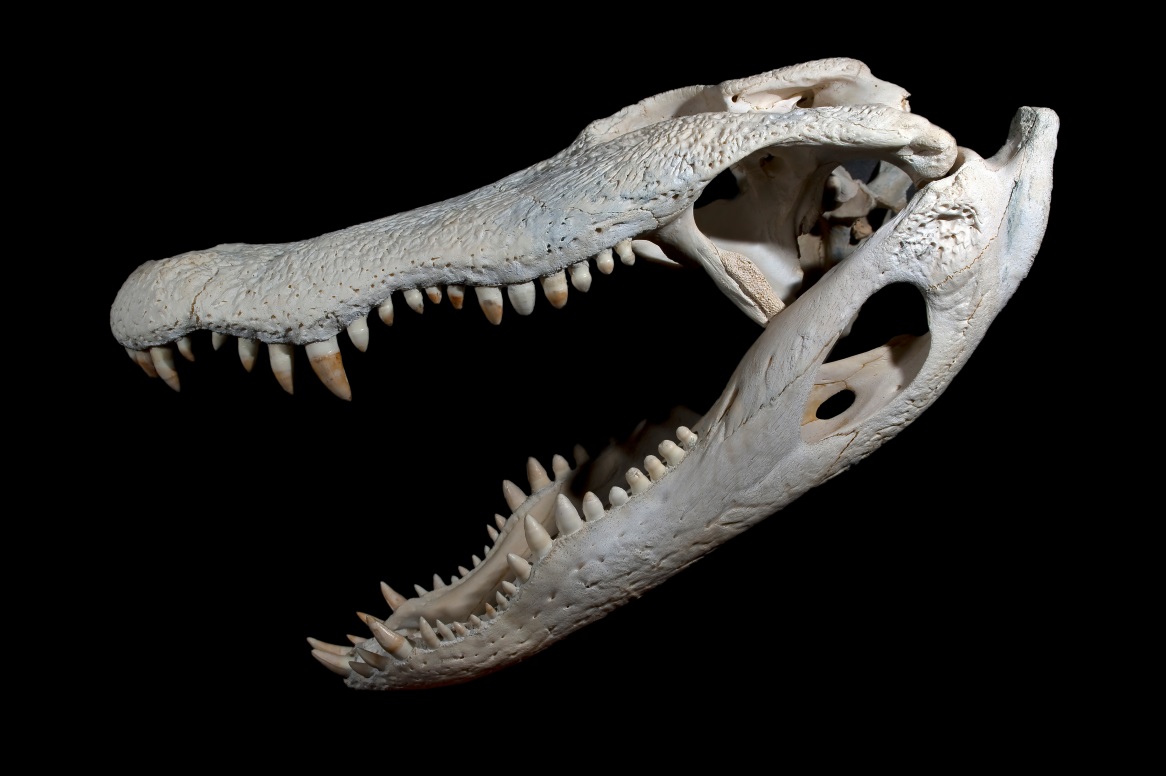 Which animal’s teeth?	Herbivore, omnivore or carnivore?
Alligator				Carnivore
© SaveTeachersSundays.com 2013
Images © clipart.com 2013
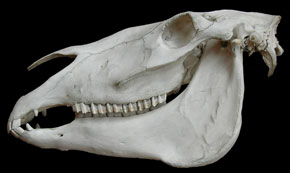 Which animal’s teeth?	Herbivore, omnivore or carnivore?
Horse				Herbivore
© SaveTeachersSundays.com 2013
Images © clipart.com 2013
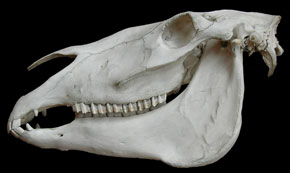 Now explain why animals need different types of teeth.
© SaveTeachersSundays.com 2013
Images © clipart.com 2013
Thursday     Maths       lesson 4
Learning Objective
Order decimals


Steps to Success:

Watch demonstration

1. Look at the numbers on place value grid
2. What number is represented in each place value grid
3. Then write the numbers in order.
 ( ascending , smallest to largest or descending numbers,  largest to smallest)
4. Solve problems

5. Check
Demonstration    click on left hand side of page for demo before clicking on activity or answers ( see next slide)
https://whiterosemaths.com/homelearning/year-4/ 

Questions 
https://wrm-13b48.kxcdn.com/wp-content/uploads/2020/homelearning/year-4/Lesson-4-Y4-Summer-Block-1-WO4-Order-decimals-2020.pdf

Answer sheet
https://wrm-13b48.kxcdn.com/wp-content/uploads/2020/homelearning/year-4/Lesson-4-Y4-Summer-Block-1-ANS4-Order-decimals-2020.pdf
[Speaker Notes: Odd and even numbers recapped due to following part of session
Support given to PP first and boys
 teacher/ta work with  LA group to support  –  teach how to answer]
Thursday     English
Learning Objective
Use  two adjectives to describe the alien, remembering to put a comma in between the two adjectives


Steps to Success:
1. Read instructions.
2. Write 2 adjectives.
3. Make sure there is a comma between them. 
4. Use different adjectives every time.

Extension – write sentences using your adjectives.

6. Check
English 
‘Amazing Aliens’
https://www.talk4writing.co.uk/wp-content/uploads/2020/04/Y4-Maria-Aliens.pdf 

Adjective Game
Pages of unit  p 7
[Speaker Notes: Odd and even numbers recapped due to following part of session
Support given to PP first and boys
 teacher/ta work with  LA group to support  –  teach how to answer]
Thursday   
Spelling https://content.twinkl.co.uk/resource/b1/a1/T2-E-41609-Year-3-and-4-Statutory-Spelling-Words-Activity-Mat-2-Resource-Pack-English_ver_1.pdf?__token__=exp=1589124417~acl=%2Fresource%2Fb1%2Fa1%2FT2-E-41609-Year-3-and-4-Statutory-Spelling-Words-Activity-Mat-2-Resource-Pack-English_ver_1.pdf%2A~hmac=0756079d1504a8f947f3b06b3264da6cac140131a67f988bee94dcb48c237d8a 

Learning Objective-  To spell words from the statutory list

Steps to success
1.Use a dictionary to find the meaning of the word
2. Which word class does the word belong to? (see word mat)
3. Complete sentences
4. How many syllables does it have?  

Complete all activities on the sheet below the spelling sheet

A syllable is a single, unbroken sound of a spoken (or written) word. Syllables usually contain a vowel and accompanying consonants.  The number of times you hear a vowel (a, e, i , o, u) in a word is equal to the number of syllables a word has.

5. Spell the word
6. Edit the words
7. Write your own sentence with the word in
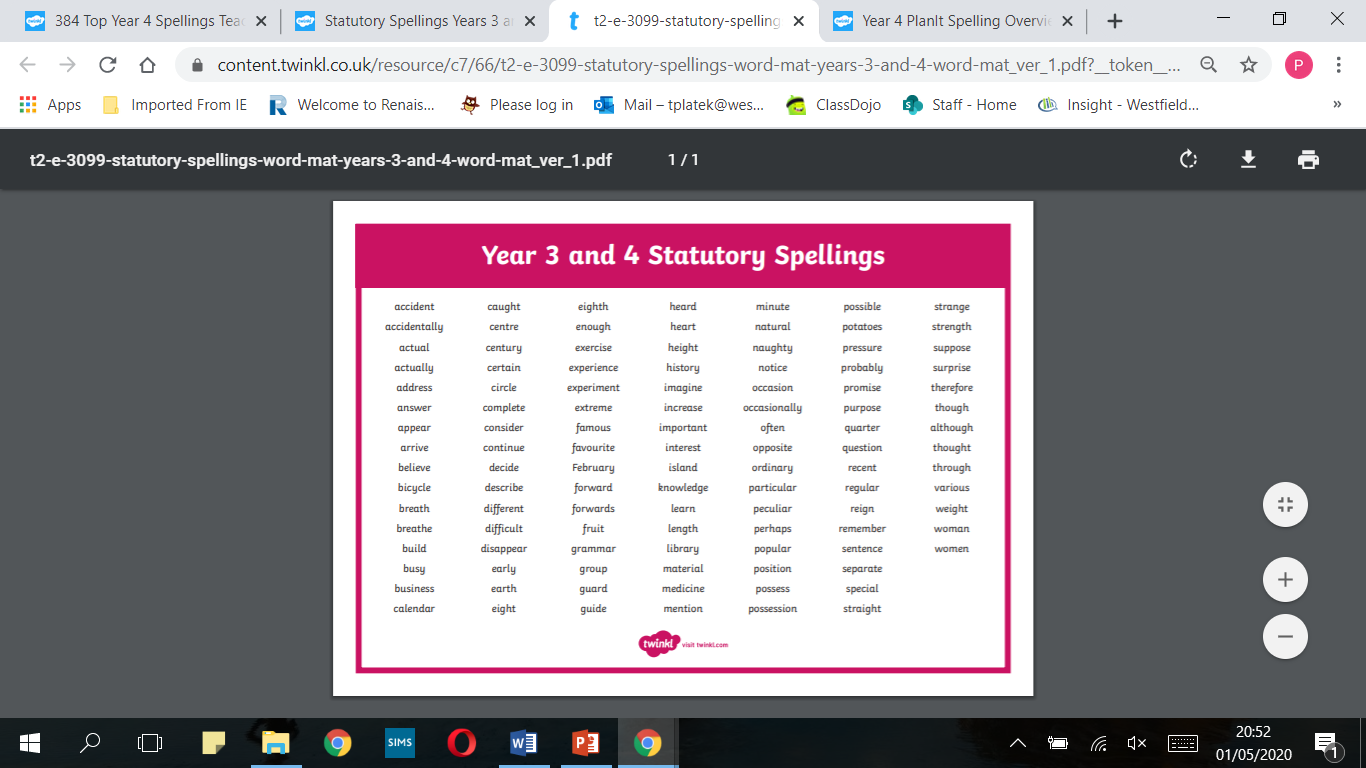 Thursday  spelling activities
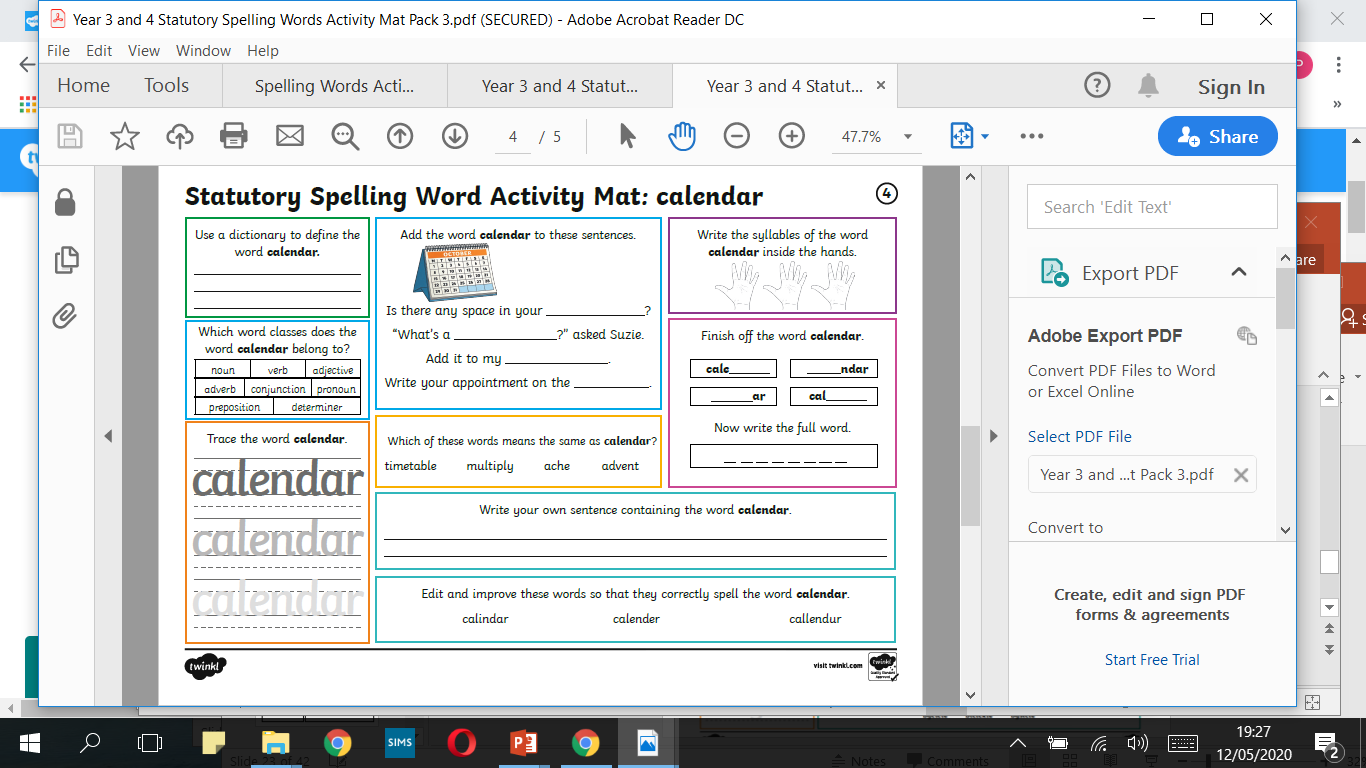 Thursday      Topic       Science
Learning Objective

 To think how different liquids can cause tooth decay
Go through the power point questions and set up your own scientific enquiry.
Steps to Success:
To ask scientific questions and choose a scientific enquiry to answer them. 
To create an enquiry or test.
To set up a simple enquiry with support.
To make predictions and suggest equipment.
To give clear instructions to perform a test.
[Speaker Notes: Odd and even numbers recapped due to following part of session
Support given to PP first and boys
 teacher/ta work with  LA group to support  –  teach how to answer]
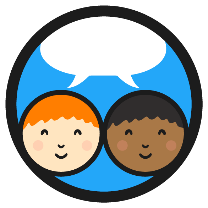 Tooth Decay
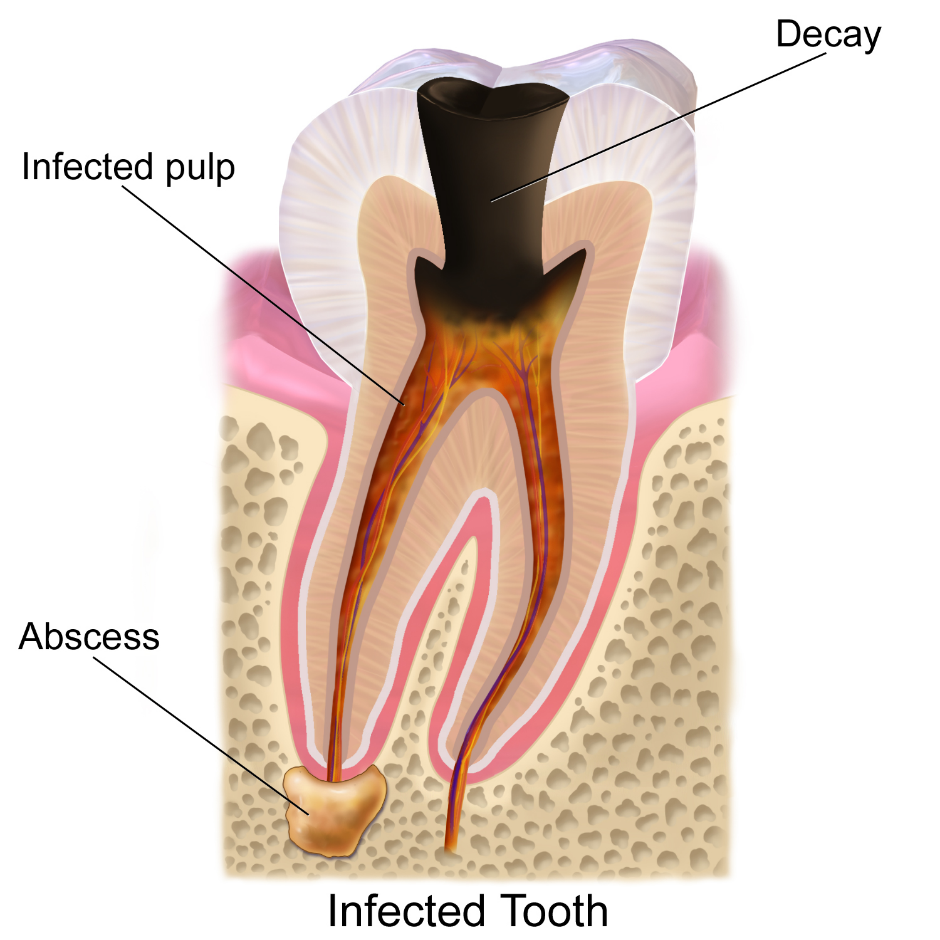 Discuss the following questions with your talk partner:

What is tooth decay?

What causes tooth decay? 

How do you know?
Image courtesy of BruceBlaus (@Wikipedia.com) - granted under creative commons licence – attribution
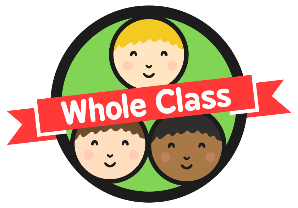 Questions!
Scientific Enquiry
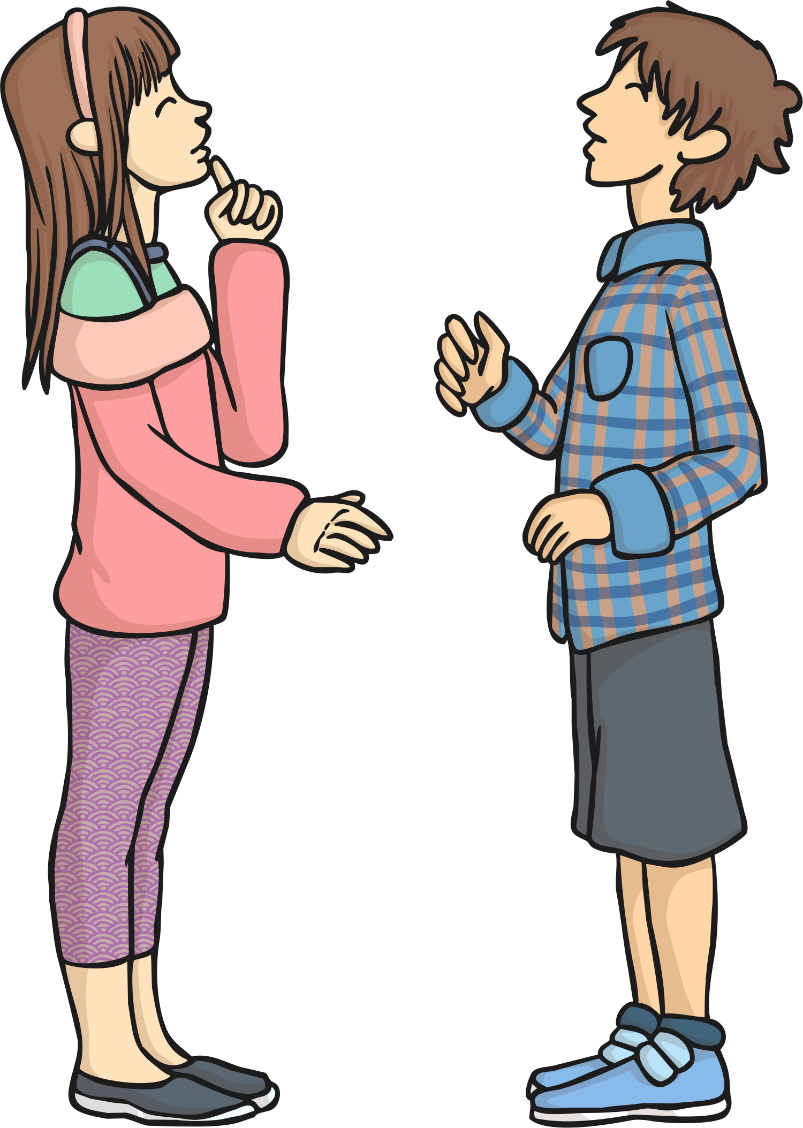 Why do scientists ask questions? 

Why do they carry out enquiries and tests?
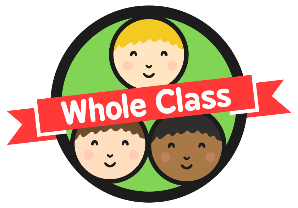 Scientific or Not?
Categorise the questions based on whether they are scientific questions that can be tested or whether they are non-scientific questions:
Does eating fruit keep you healthy?
How much sleep do rabbits need?
What time is dinner?
Does water always boil when heated?
Can you open the lid?
When should I do my homework?
Does sound travel through walls?
Do plants need soil to grow?
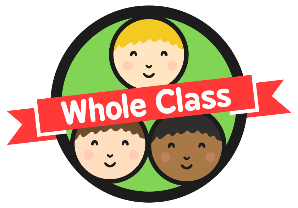 Creating Scientific Questions
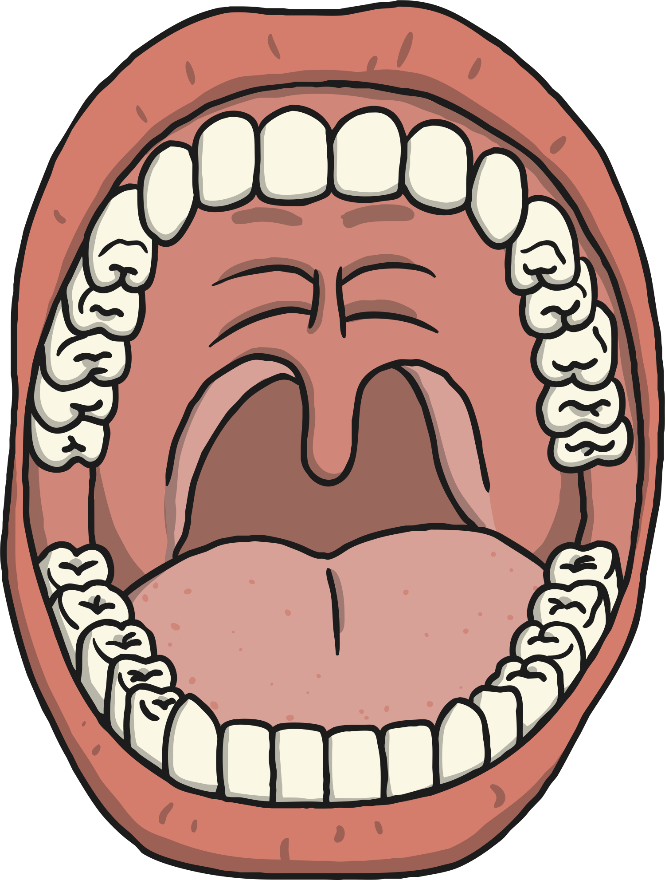 Now we need to generate some scientific questions about tooth decay.

Remember we need to be able to test them so…

think about the equipment you would need
think about how the test would need to be carried out

OUR SCIENTIFIC QUESTIONS:
?
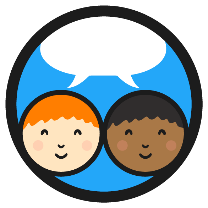 Types of Enquiries
What types of scientific enquiries are there? 

Can you give examples of scientific enquiries or tests you have done?

How would you know what type of enquiry to choose?

We are going to look at some examples of questions and the kind of enquiries we could use to answer them.
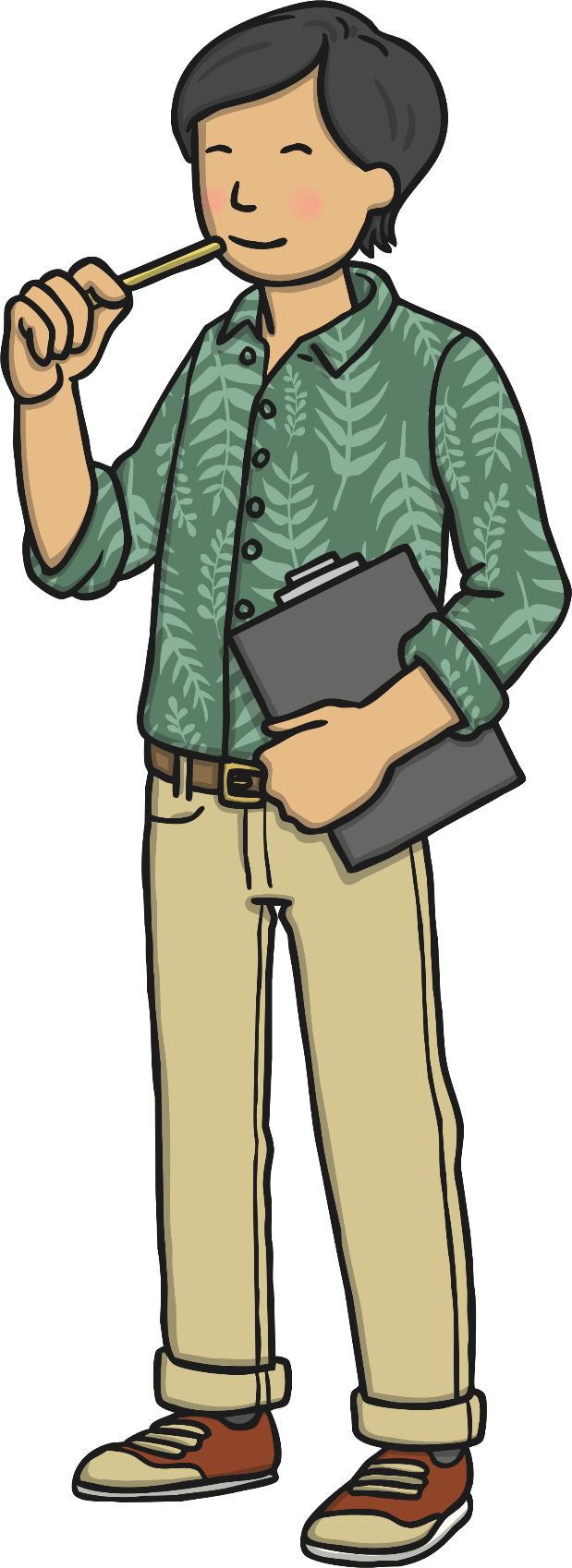 Practical Enquiries
A simple practical enquiry is when you want to just observe what happens.
So if I want to answer the question:
Question:
What effect does water have on chewing gum?
A simple practical enquiry would involve:
Placing the chewing gum in some form of liquid – for example water.
Observing what happens to the chewing gum (does it change colour, grow/shrink, change shape) either immediately or over time (what would be sensible time intervals?).
In this enquiry I would need:
Chewing gum
A container
Water 
A timer/clock (way to measure time)
A table to record my observations.
NOTE: This is a very specific question.
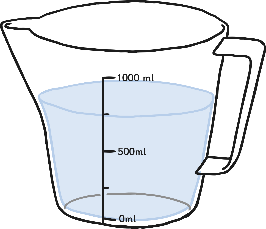 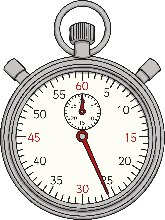 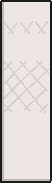 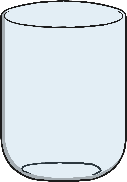 Variables
In the practical enquiry we are interested in the observation and what happens as we are not sure what the results will be.

When we conduct comparative or fair tests we want to test the particular effect of something.

You might ask - Question: Do different liquids affect the colour of chewing gum?
Variables
The variable you are testing is the thing you change every time you carry out the test.  

In the comparative and fair tests we will look at this, it will be the liquids.

I want to change the liquids to see if different types of liquids have a particular effect on the chewing gum.
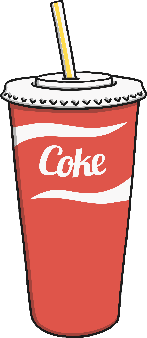 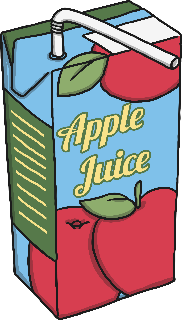 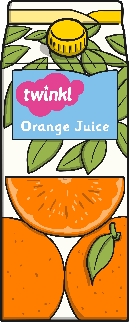 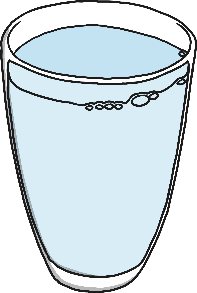 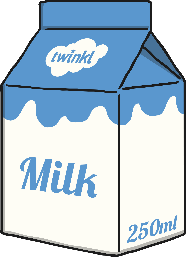 Variables
When you are carrying out a fair test, you need to change only one thing. All other variables should be kept the same so that they don’t affect your results. 

In my tests I want to know if liquids change the colour of chewing gum but if I use different containers to put the liquid in or put the containers in different parts of the room then it could be the material of the containers that has the effect or the place in the room, not the liquid. These differences would mean I was testing lots of types of variables when I just want to test one type - liquid.

That’s why we have to keep some things the same throughout so that we know what is having the effect.
Variables
In my tests I would want the following things to be the same:
Containers
Where I place the containers
The amount of liquid in each container
The time between each observation
The type of chewing gum
The amount of chewing gum in each container.
Carrying Out Fair and Comparative Tests
Question: Do different liquids affect the colour of chewing gum? 

                             	Liquids (milk, water, orange juice)
                  		Colour 	
                             	Containers
			Where I place the containers
			The amount of liquid in each container
			The time between each observation
			The type of chewing gum
			The amount of chewing gum in each container.
			
Record observations at regular intervals of time.
Compare the results from different liquids.
Spot patterns.
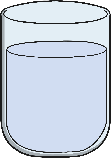 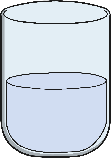 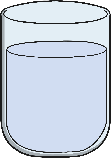 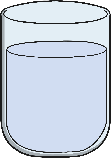 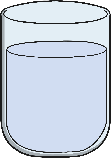 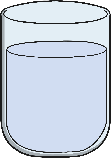 Friday      Maths       lesson 5
Learning Objective
Using and applying

Friday Math Challenge
Most suitable questions for year 4 are 1,2,3,4,5
Demonstration    click on left hand side of page for demo before clicking on activity or answers ( see next slide)
https://whiterosemaths.com/homelearning/year-4/  

Questions 
https://wrm-13b48.kxcdn.com/wp-content/uploads/2020/04/Family-Challenge-Friday-24th.pdf

Answer sheet
https://wrm-13b48.kxcdn.com/wp-content/uploads/2020/04/Answers-Week-1.pdf
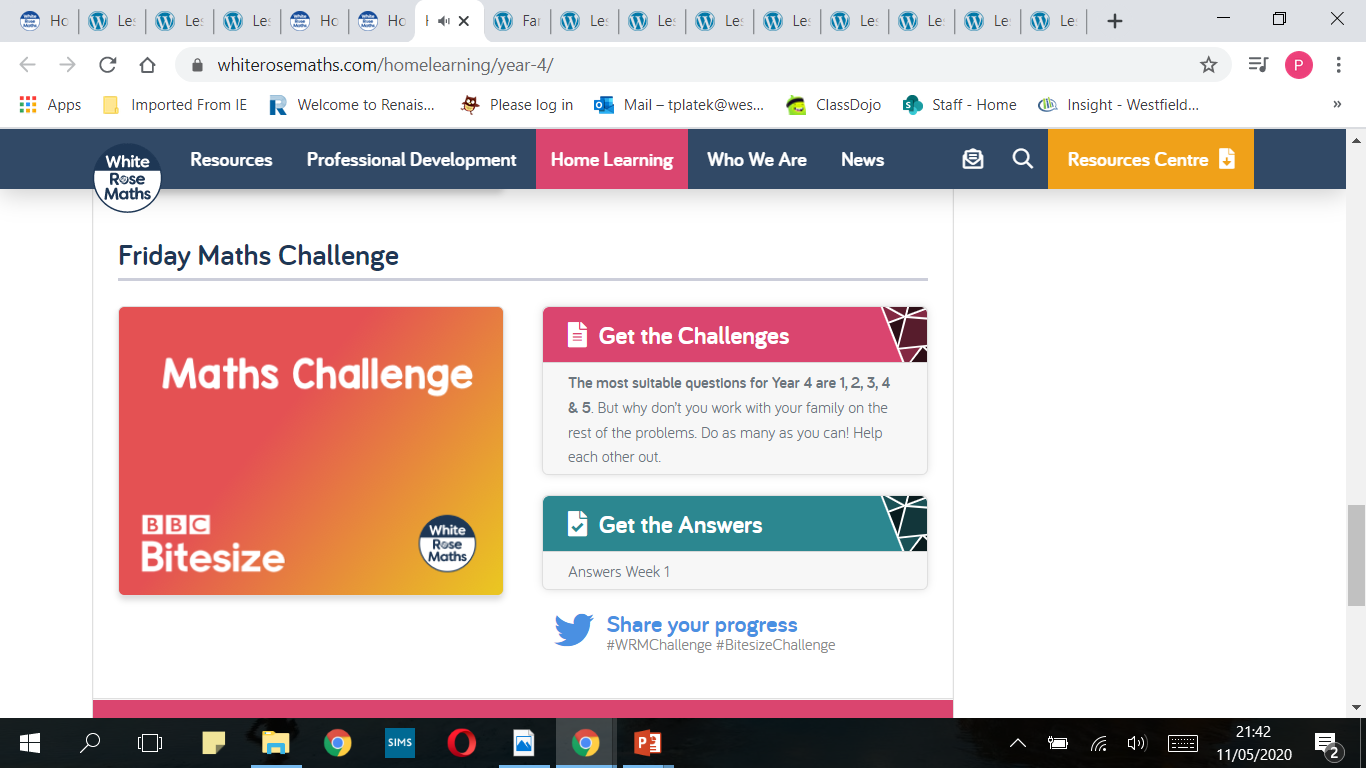 [Speaker Notes: Odd and even numbers recapped due to following part of session
Support given to PP first and boys
 teacher/ta work with  LA group to support  –  teach how to answer]
Friday     English
Learning Objective
Write grammatically correct sentences using different sentence starters
(Start your answers with one of these generalisers. These are words that sum up things e.g. most, all, some, many, a few.)

Steps to Success:
1. Read instructions.
2. Read questions.
3. Answer questions  using the different sentence starters  -  Most, All, Some, Many, A few 
4. Follow instructions to the end of page 9

Complete challenge on p 9
English 
‘Amazing Aliens’
https://www.talk4writing.co.uk/wp-content/uploads/2020/04/Y4-Maria-Aliens.pdf 


Pages of unit p 8/9
[Speaker Notes: Odd and even numbers recapped due to following part of session
Support given to PP first and boys
 teacher/ta work with  LA group to support  –  teach how to answer]
Friday   
Spelling https://content.twinkl.co.uk/resource/b1/a1/T2-E-41609-Year-3-and-4-Statutory-Spelling-Words-Activity-Mat-2-Resource-Pack-English_ver_1.pdf?__token__=exp=1589124417~acl=%2Fresource%2Fb1%2Fa1%2FT2-E-41609-Year-3-and-4-Statutory-Spelling-Words-Activity-Mat-2-Resource-Pack-English_ver_1.pdf%2A~hmac=0756079d1504a8f947f3b06b3264da6cac140131a67f988bee94dcb48c237d8a 

Learning Objective-  To spell words from the statutory list

Steps to success
1.Use a dictionary to find the meaning of the word
2. Which word class does the word belong to? (see word mat)
3. Complete sentences
4. How many syllables does it have?  

Complete all activities on the sheet below the spelling sheet

A syllable is a single, unbroken sound of a spoken (or written) word. Syllables usually contain a vowel and accompanying consonants.  The number of times you hear a vowel (a, e, i , o, u) in a word is equal to the number of syllables a word has.

5. Spell the word
6. Edit the words
7. Write your own sentence with the word in
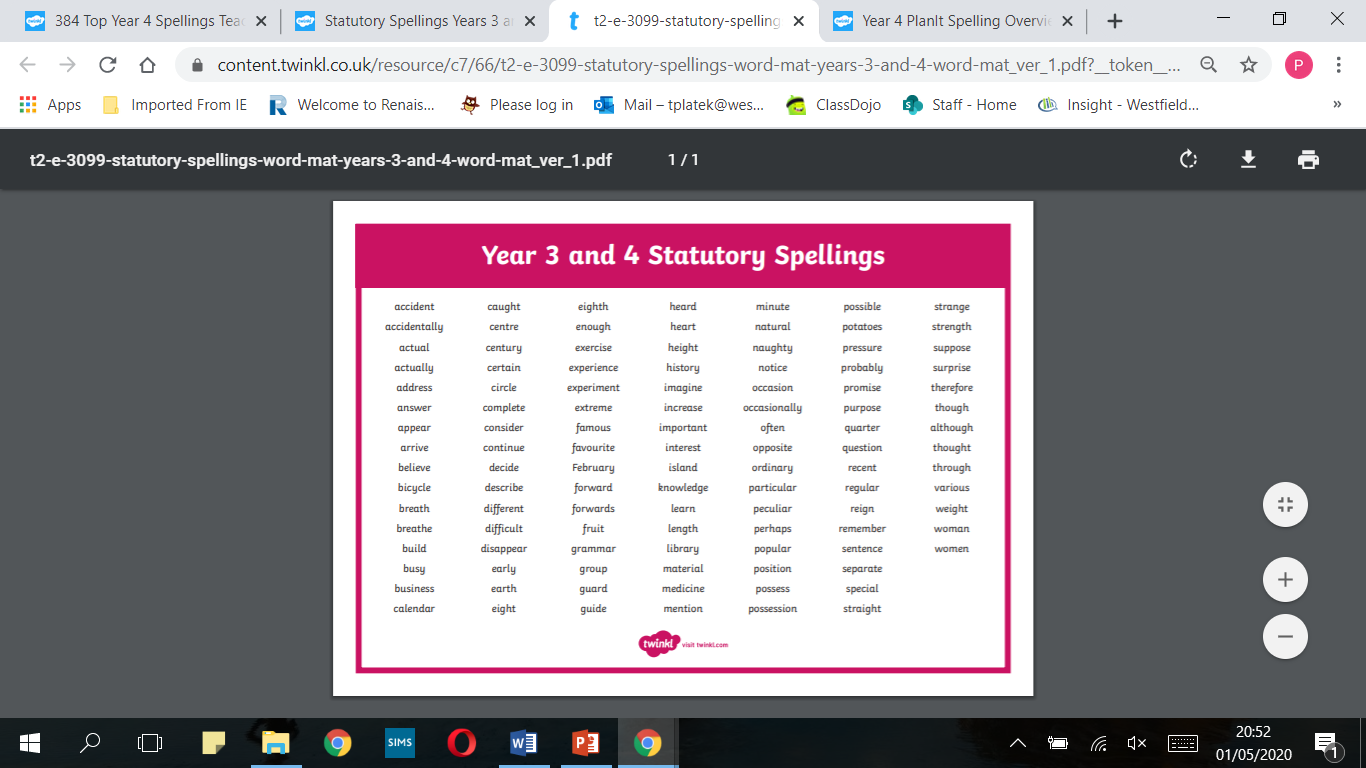 Friday  spelling activities
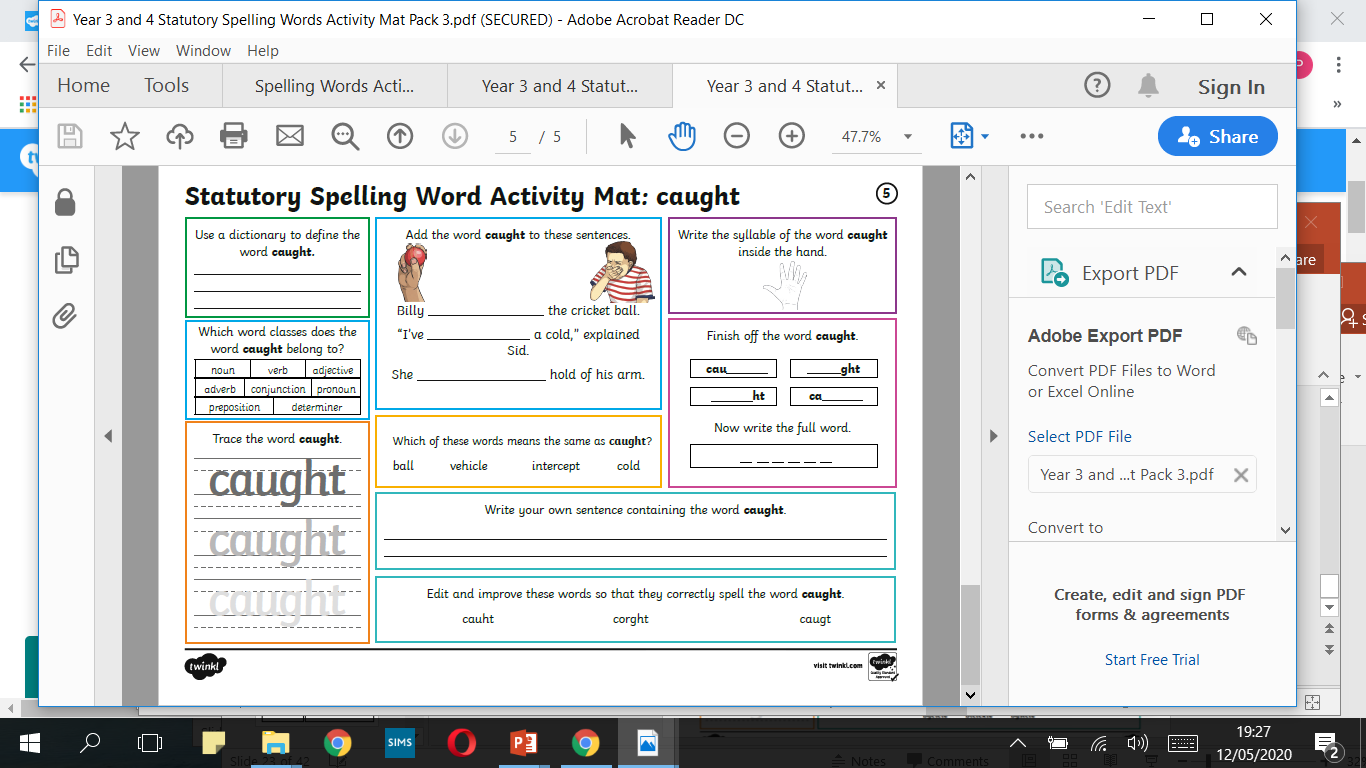 Friday     Topic Science
Learning Objective
To research what causes tooth decay

Steps to Success:
Think about your previous investigation on what the liquids did to the chewing gum.
What might happen to your teeth?
Watch the video clip
Create a poster that explains what tooth decay is and why we should brush our teeth.
Watch the video clip
https://www.youtube.com/watch?v=aOebfGGcjVw


Now create your poster filled with facts about what tooth decay is and why we should brush our teeth.





Remember to email us your posters as we would love to see them.
[Speaker Notes: Odd and even numbers recapped due to following part of session
Support given to PP first and boys
 teacher/ta work with  LA group to support  –  teach how to answer]